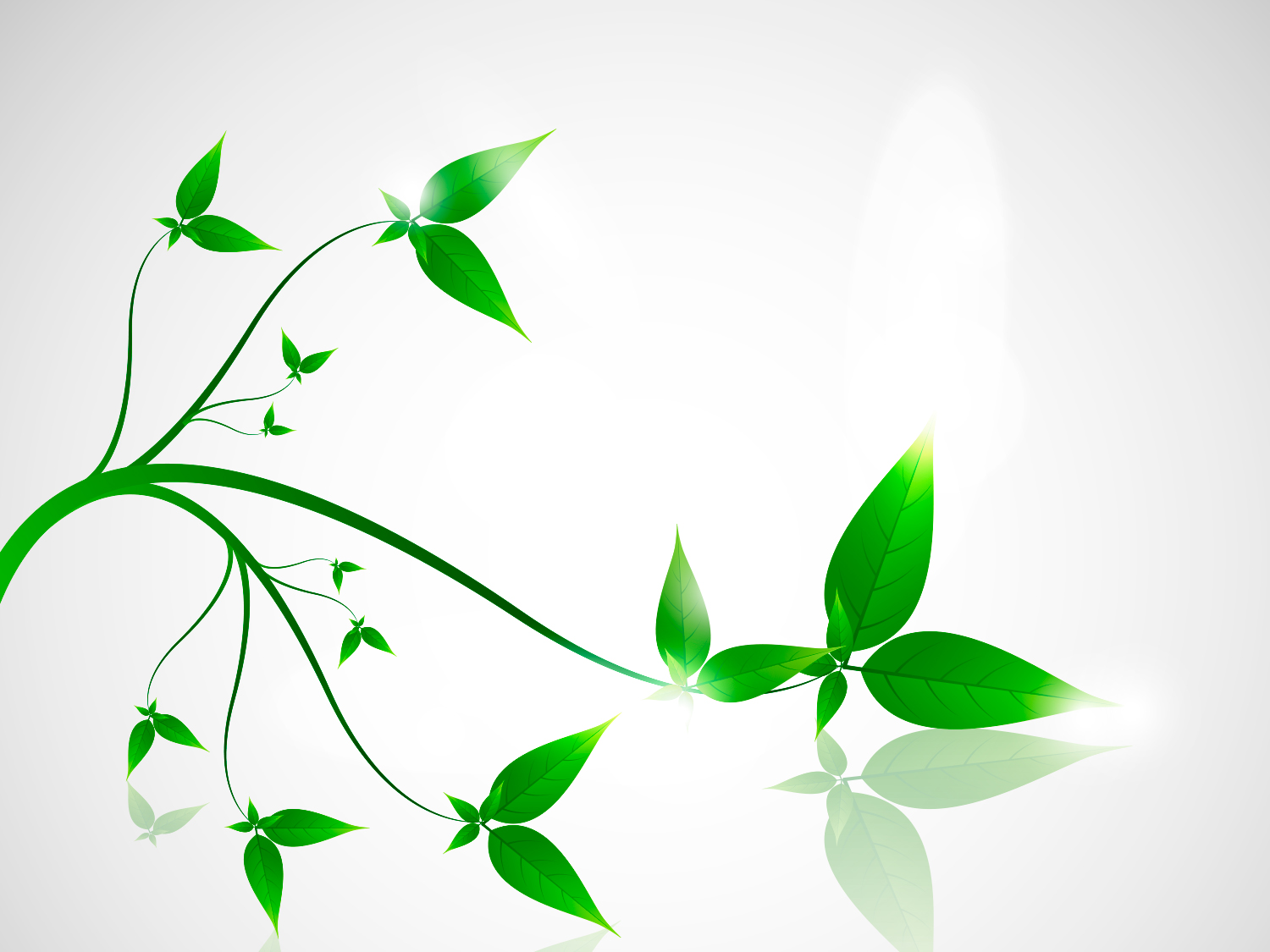 Поняття про біологічну безпеку та небезпеку. Конвенція про заборону біологічної та токсичної зброї.
План
Біологічна небезпека. Біологічнічинники небезпеки
Джерела виникнення біологічних загроз
Біологічний тероризм. Біологічна зброя 
Біологічна безпека. Основні напрями реалізації біологічної безпеки
Біологічний захист 
Конвенція про заборону біологічної й токсичної зброї
Який із цих знаків є символом                          біологічної небезпеки?
Символ біологічної небезпеки був розроблений у 1966 р. компанією Dow Chemical для власних потреб
використовується в місцях виробництва, зберігання або застосування шкідливих для здоров'я людини біологічних речовин, ним маркують біологічну зброю
БІОЛОГІЧНА НЕБЕЗПЕКА –
це небезпека для здоров'я й життя людини, пов'язана із впливом на нього агентів біологічної природи.
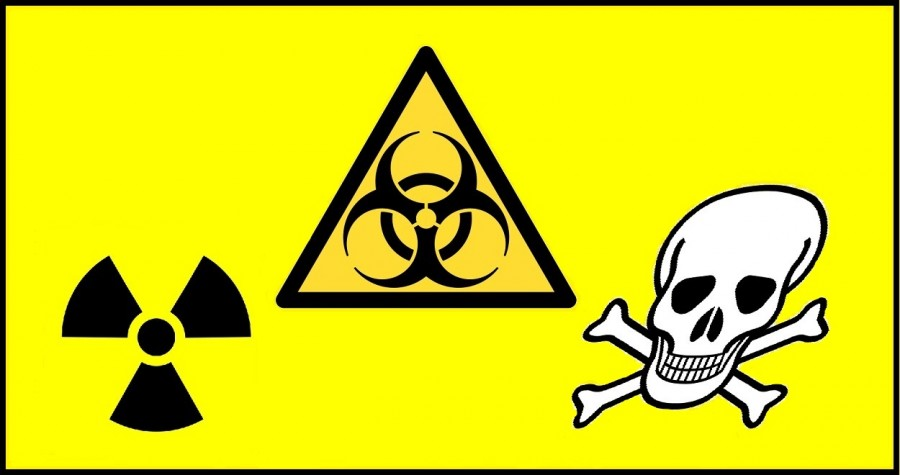 Біологічнічинники небезпеки
отруйні рослини
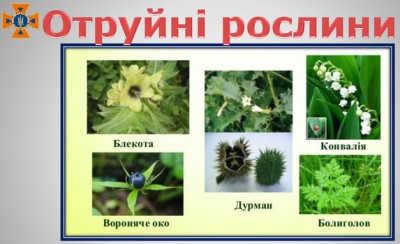 Біологічнічинники небезпеки
отруйні гриби
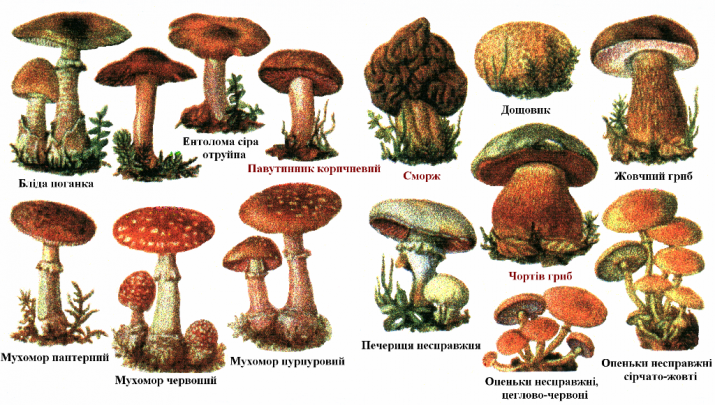 Біологічнічинники небезпеки
патогенні неклітинні форми життя
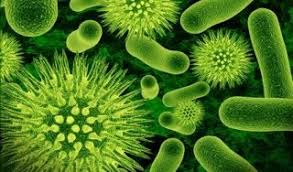 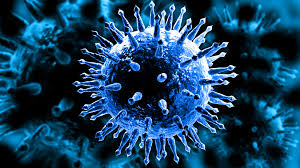 Біологічнічинники небезпеки
хвороботворні мікроорганізми
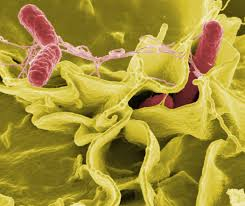 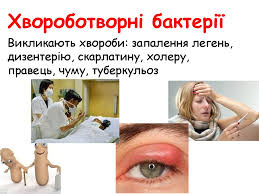 Біологічнічинники небезпеки
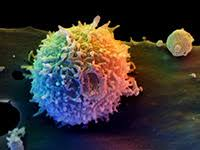 продукти життєдіяльності організмів (наприклад, токсини ціанобактерій, ботулотоксини, антибіотики, рицин);
генетично модифіковані організми та генетичні конструкції (вірусні вектори, онкогени, гени білків-токсинів).
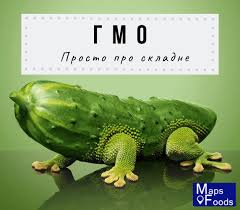 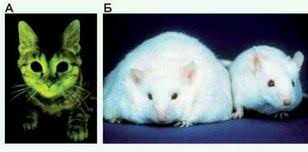 Біологічнічинники небезпеки
Біологічну та екологічну небезпеку становлять забруднення природних ресурсів, масове розмноження комах, зміни природного біорізноманіття та порушення біологічної рівноваги.
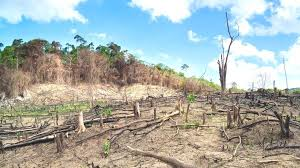 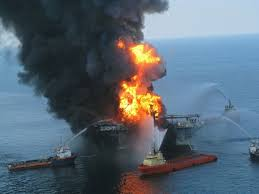 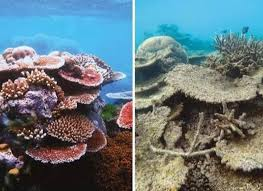 джерела виникнення біологічних загроз
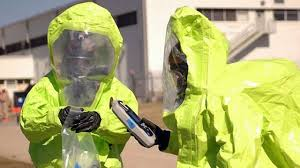 джерела виникнення біологічних загроз
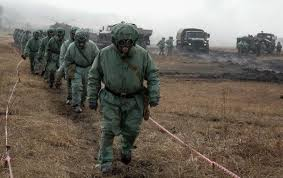 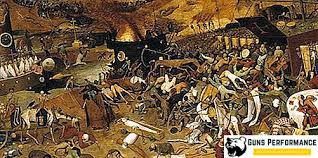 Біологічний тероризм –
застосування небезпечних біологічних агентів для завдання шкоди життю і здоров’ю людей заради досягнення цілей політичного або ідеологічного характеру.
навмисне «вивільнення» патогенних біологічних засобів з метою завдання максимальної шкоди людині, тваринам і рослинам
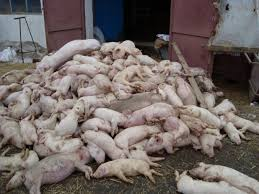 Біологічна зброя –
це спеціальні боєприпаси, прилади із засобами доставки, що споряджені біологічними агентами.                                             Біологічні агенти – патогенні мікроорганізми, токсини, заражені комахи, а також синтетичні хімічні речовини – гербіциди та дефоліанти.
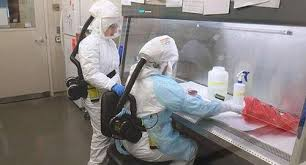 БІОЛОГІЧНА БЕЗПЕКА
– стан середовища життя людини, у якому немає негативного впливу біологічних чинників на людину в теперішньому і майбутніх поколіннях, а також немає незворотного негативного впливу на біологічні об'єкти природних і штучних екосистем.
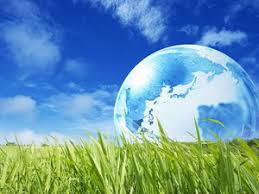 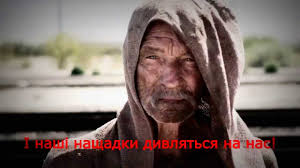 БІОЛОГІЧНА БЕЗПЕКА
Забезпечення біологічної безпеки від тероризму здійснюється такими захо­дами:
ліцензування права володіння матеріалами та обладнанням для дослід­ницької роботи;
перевірка надійності персоналу, вимоги до його фахової підготовки;
облік персоналу, який має доступ до біологічних матеріалів;
класифікація біологічних матеріалів згідно із властивими їм факторами ризику;
БІОЛОГІЧНА БЕЗПЕКА
фізичні вимоги до інфраструктури;
класифікації ризику для біологічних матеріалів;
організаційні заходи щодо забезпечення безпечного поводження з мікро­організмами відповідно до різних груп ризику, включаючи обмежений до­ступ до чутливих матеріалів (матеріалів, розповсюдження яких може спри­чинити суспільний резонанс) на основі принципу необхідності для роботи;
безпечне зберігання мікроорганізмів і токсинів згідно із класифікацією груп ризику.
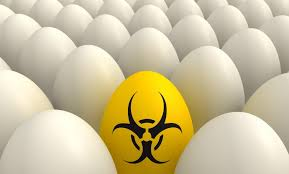 основні напрями реалізації біологічної безпеки
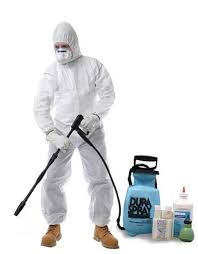 рівень – вимагає ретельного виконання стандартних запобіжних заходів і не потребує застосування спеціальних бар’єрів крім засобів обробки рук і спеціального одягу;
рівень – рекомендується для лабораторій, які проводять роботи з більш небезпечними біологічними об’єктами, що спричиняють у людини захворювання середньої тяжкості;
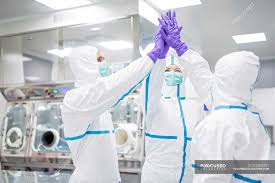 основні напрями реалізації біологічної безпеки
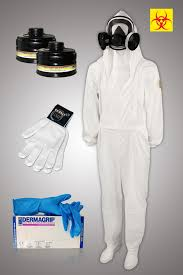 ІІІ. рівень - стосується об'єктів, у яких робота виконується з біоагентами, що можуть спричиняти важкі або смертельні захворювання, але для боротьби з якими існують методи лікування;
ІV. рівень – необхідний для роботи з біоагентами, що спричиняють важкі тасмертельні хвороби у людей і проти яких немає вакцин або інших методів
лікування.
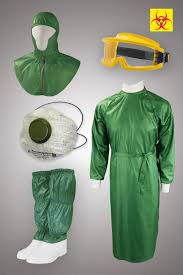 Біологічний захист –
це комплекс заходів з метою запобігання впливу шкідливих біоагентів на стан здоров`я людей, тварин і навколишнє середовище.
Однією зі складових біозахисту є оцінювання біологічного зараження навколишнього середовища.
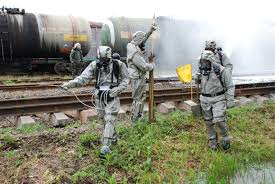 Конвенція про заборону біологічної й токсичної зброї,
відкрита для  підписання 10 квітня 1972 р. і вступила в силу 26 березня 1975 р. Нині її учасниками є 163 держави/

1) суворо дотримуватись угод усіма державами без винятку;
 2) здійснювати жорсткий міжнародний контроль за розробленням біологічної зброї; 
3) розробляти нові вакцини; 
4) здійснювати всеохопну вакцинацію населення; 
 5) мати стратегічний запас вакцин; 
6) здійснювати профілактику щодо запобігання інфекційним хворобам; 
7) поліпшувати умови життя населення з метою запобігання спалахам невідомих інфекційних захворювань.